Techno-modernity: how we love it, how we fear it
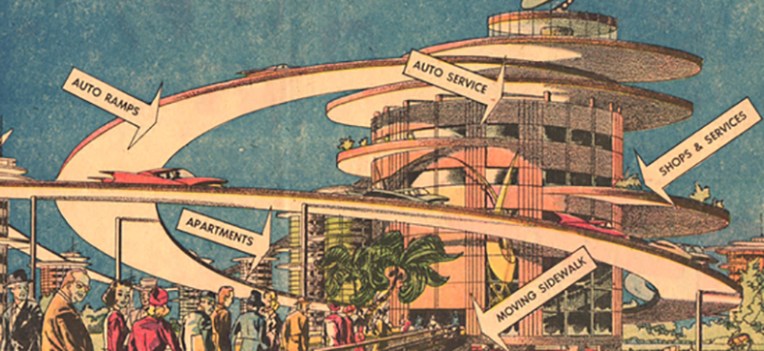 Dr Caroline Edwards
Senior Lecturer in Modern & Contemporary Literature
Birkbeck, University of London
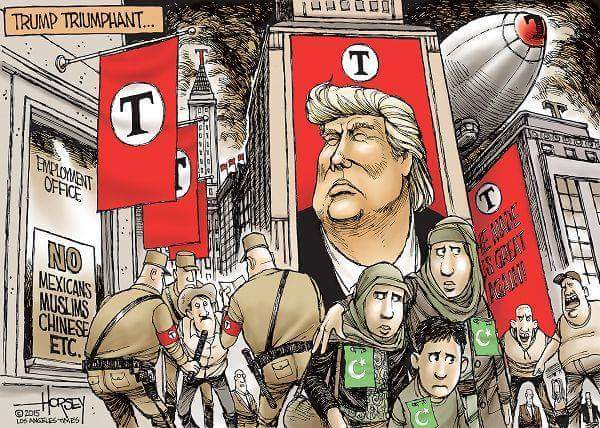 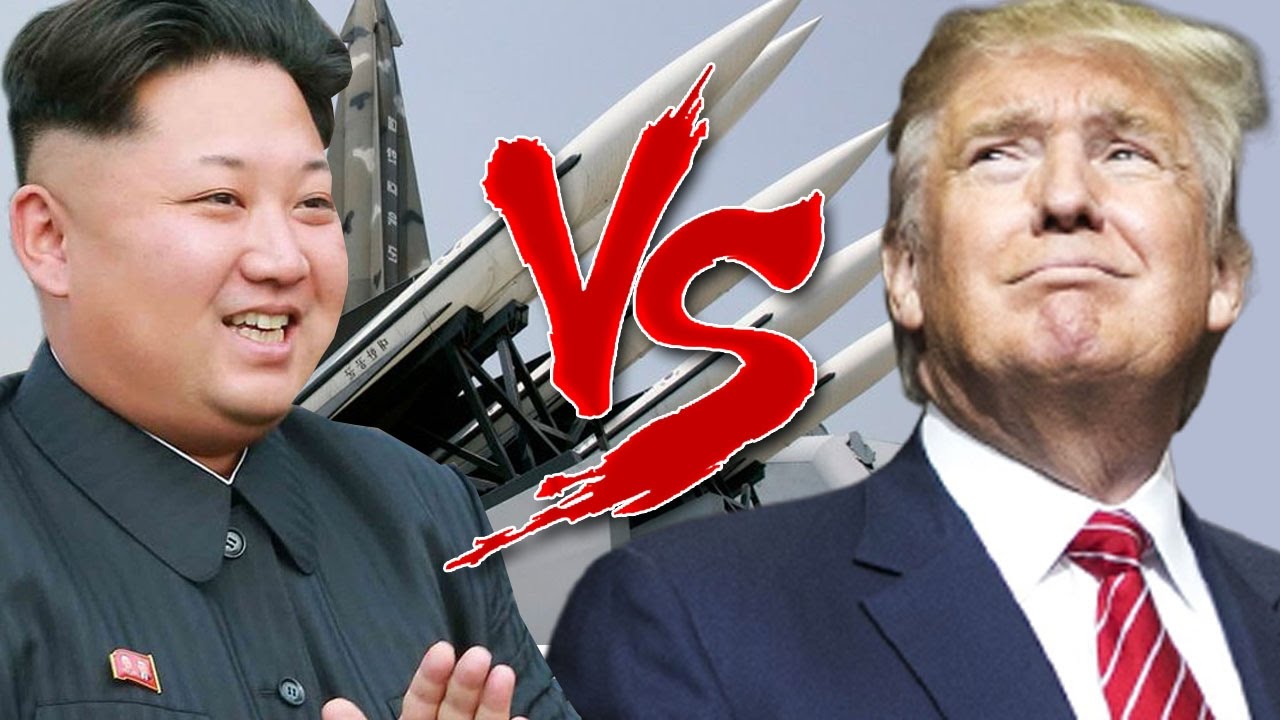 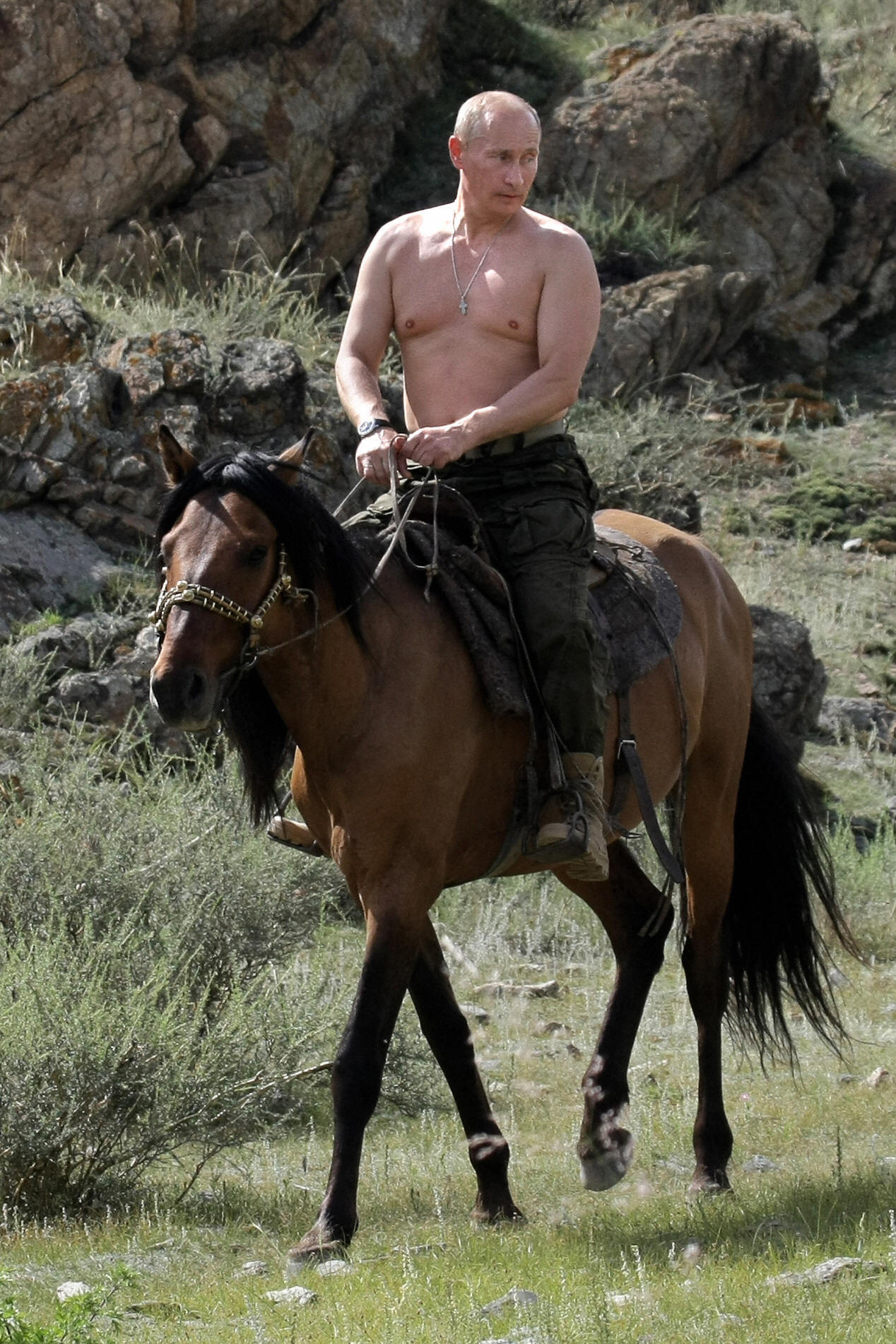 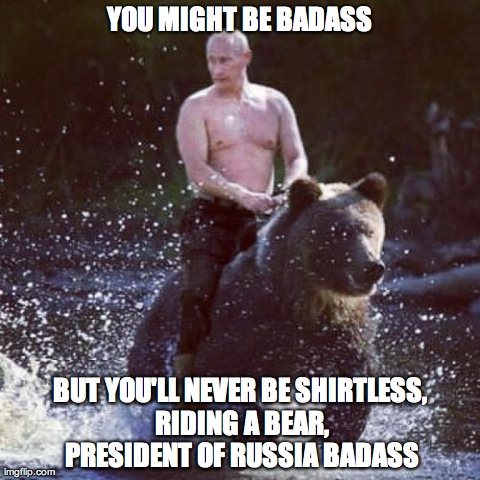 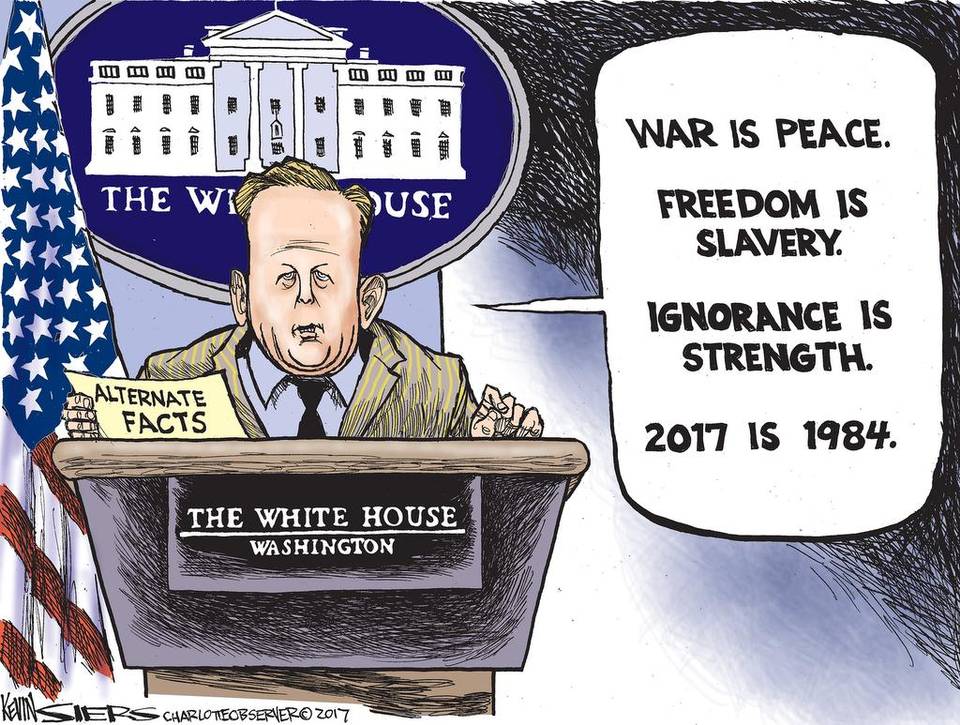 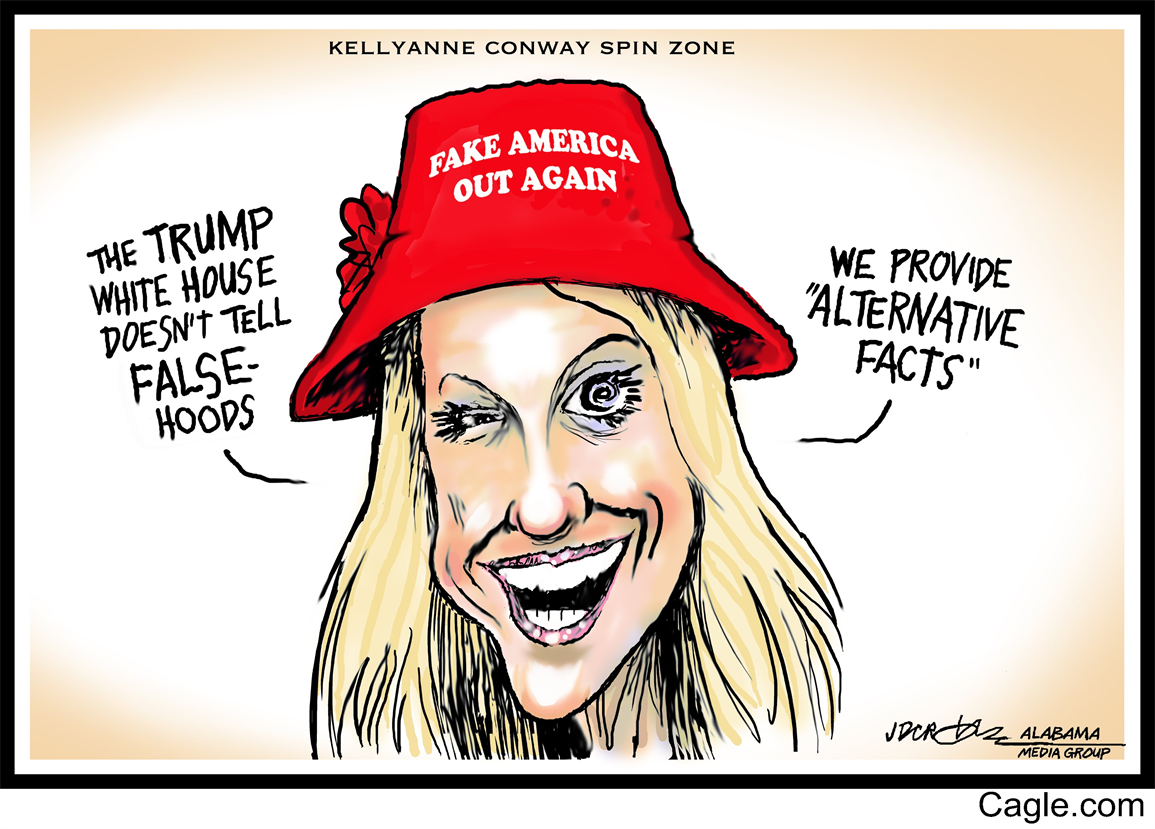 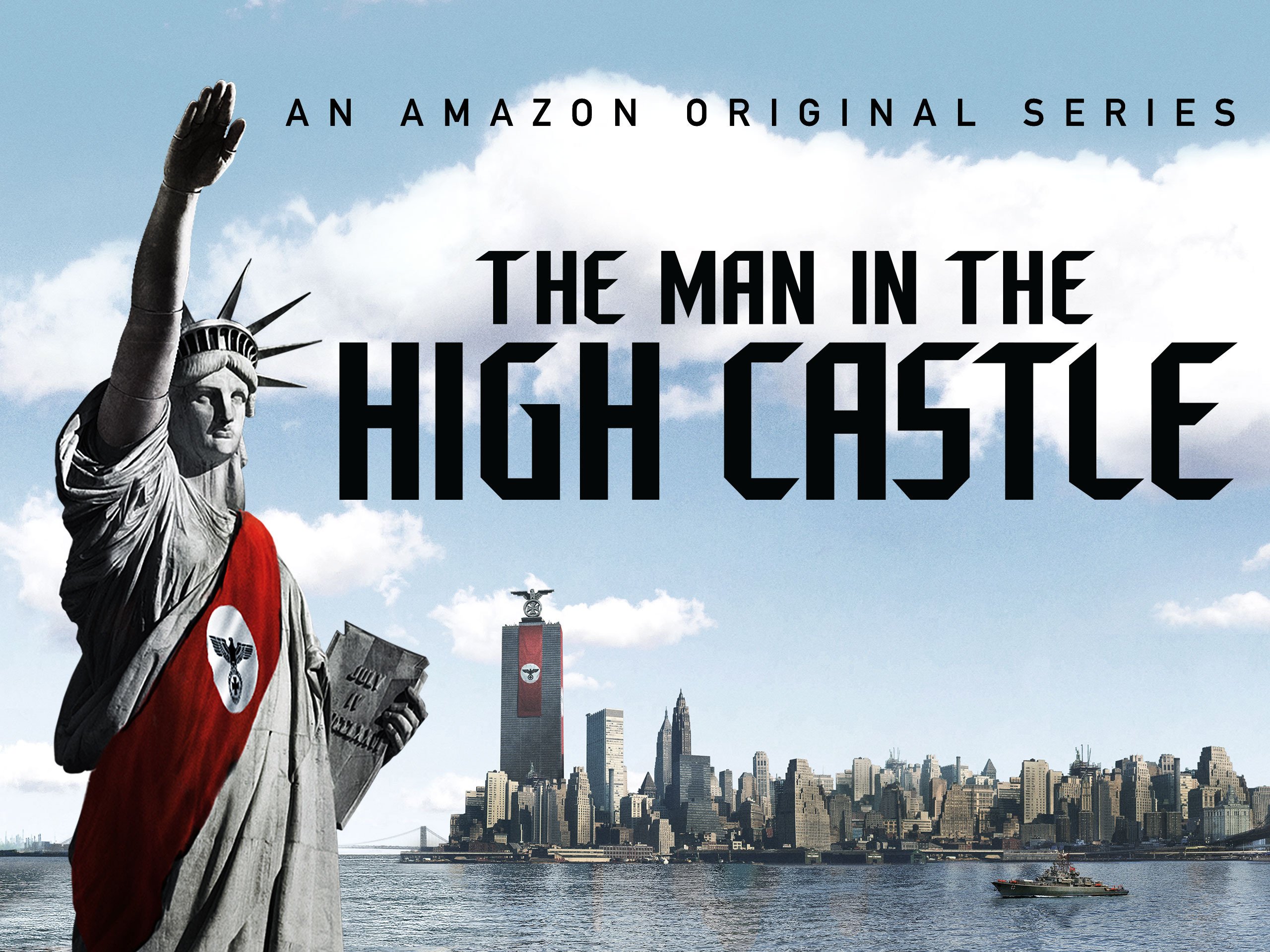 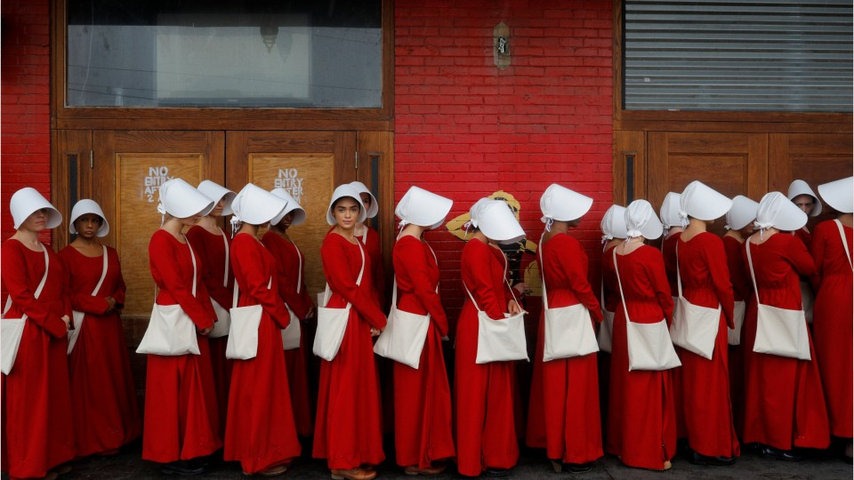 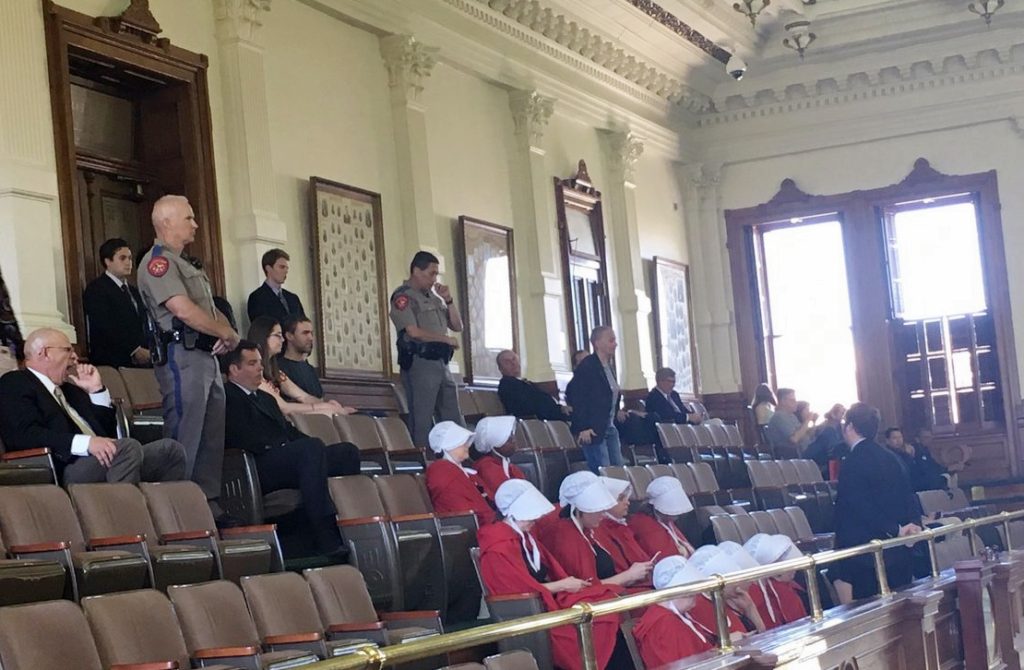 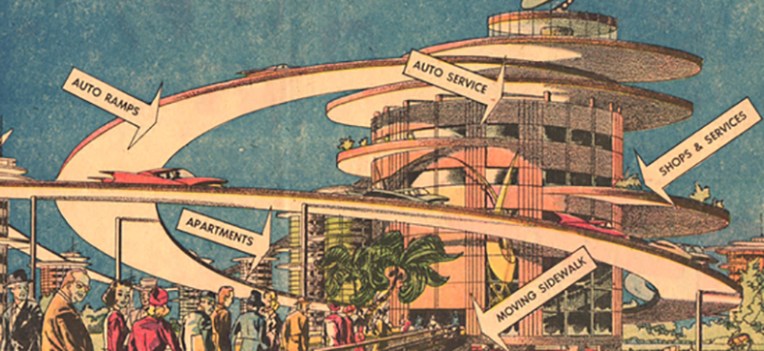 Techno-modernity
the era of techno-modernity inspires a double-sided speculative response among writers: 
 
It gives concrete form to our fear of the loss of modernity and/or civilisation that we find in so many post-apocalyptic narratives (like dystopias, these are enjoying an impressive renaissance just now) – this is why we love it; 

It inspires our fear of the kind of future modernity will deliver in its final, perfected incarnation – and this is why we hate it.
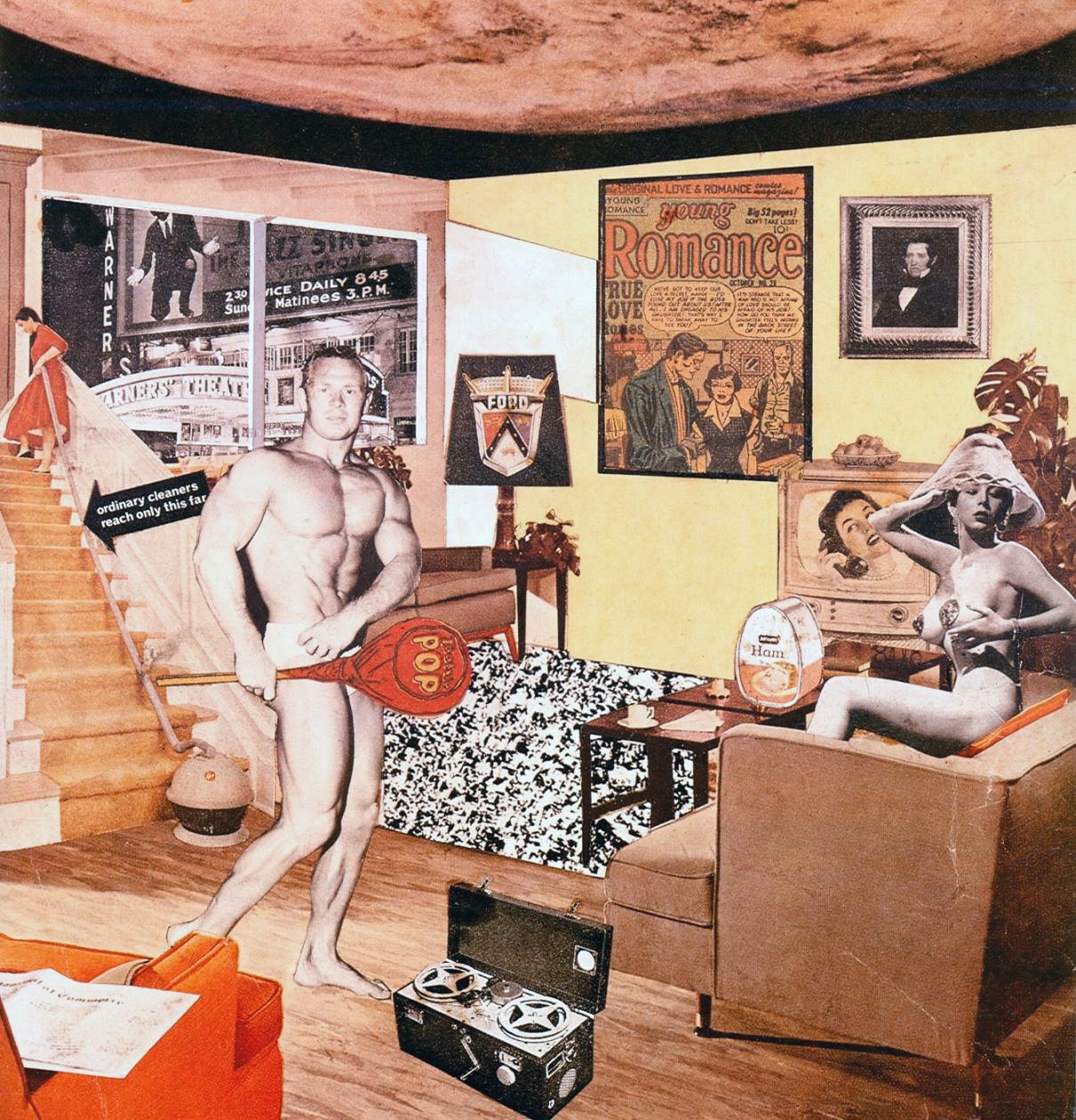 But why is everyone saying  such terrible things about it?
‘Scientific management and scientific division of labor vastly increased the productivity of the economic, political, and cultural enterprise. Result: the higher standard of living. At the same time and on the same ground, this rational enterprise produced a pattern of mind and behavior which justified and absolved even the most destructive and oppressive features of the enterprise. Scientific-technical rationality and manipulation are welded together into new forms of social control.’ 
(Herbert Marcuse, One-Dimensional Man, 1964, p. 146).
Richard Hamilton, Just what is it that makes today’s home’s so different, so appealing? (1956)
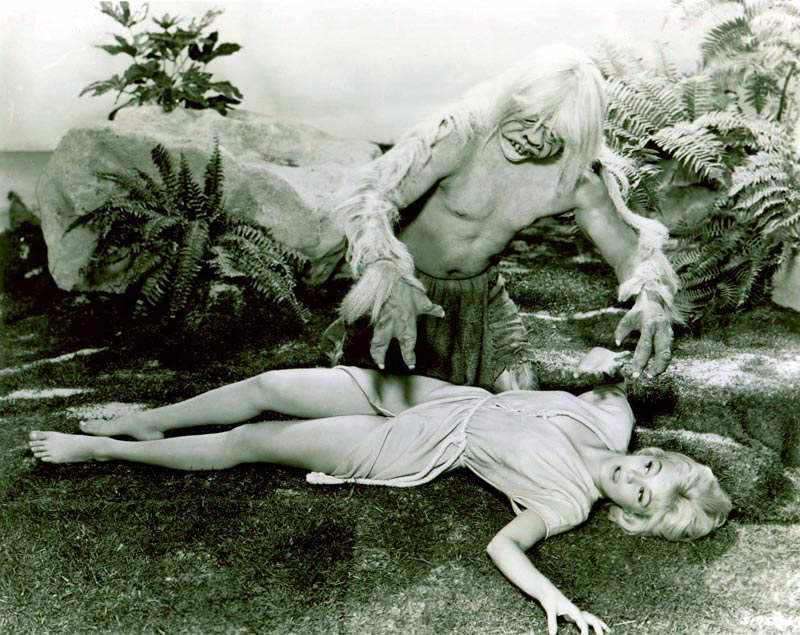 From utopian   dream to dystopian     nightmare
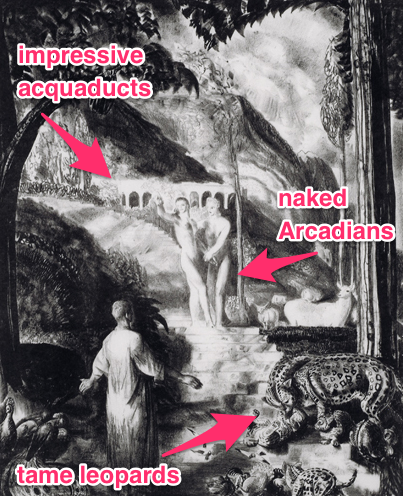 H. G. Wells,   Men Like    Gods (1923)
Life marched here; it was terrifying to think with what strides. Terrifying – because at the back of Mr. Barnstaple’s mind, as at the back of so many intelligent minds in our world still, had been the persuasion that presently everything would be known and the scientific process come to an end. And then we should be happy for ever after. (p. 126)
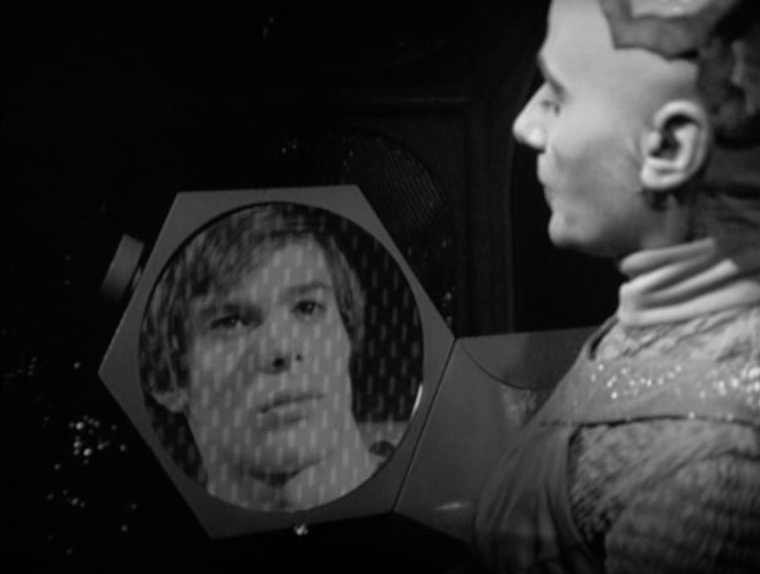 E. M. Forster, ‘The    Machine Stops’ (1909)
Imagine, if you can, a small room, hexagonal in shape like the cell of a bee. It is lighted neither by window nor by lamp, yet it is filled with a soft radiance. There are no apertures for ventilation, yet the air is fresh. There are no musical instruments, and yet, at the moment that my meditation opens, this room is throbbing with melodious sounds. An arm-chair is in the centre, by its side a reading-desk – that is all the furniture. And in the arm-chair there sits a swaddled lump of flesh – a woman, about five feet high, with a face as white as a fungus. (p. 1)
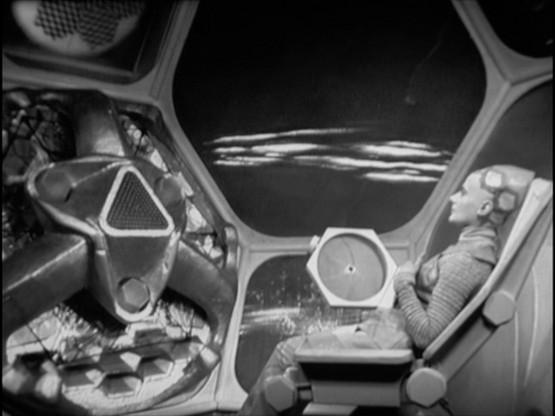 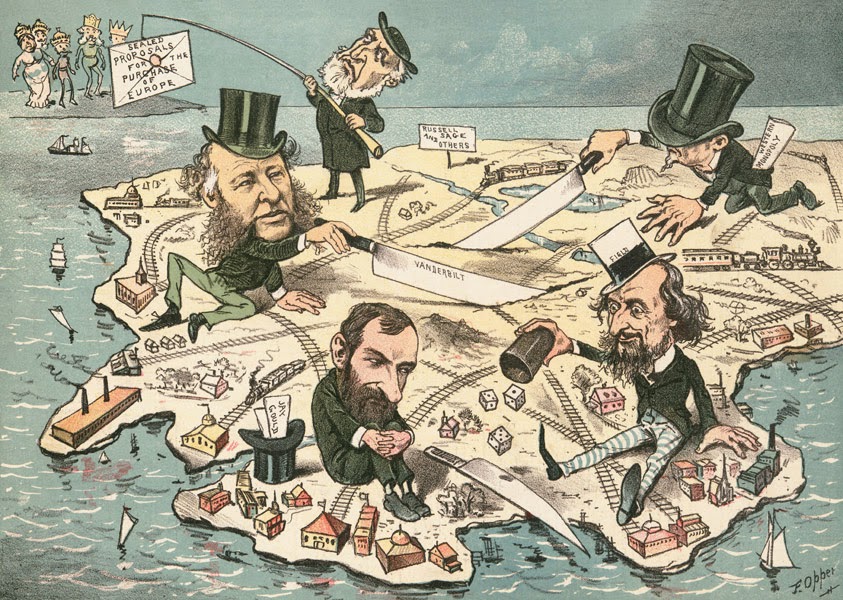 Proto-Dystopias of monopoly capitalism
Émile Souvestre, Le monde tel qu’il sera (‘The World as It Will Be’, 1846)
Ignatius Donnelly, Caesar’s Column (1890)
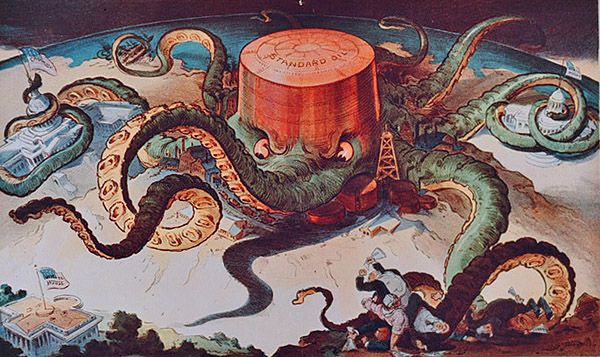 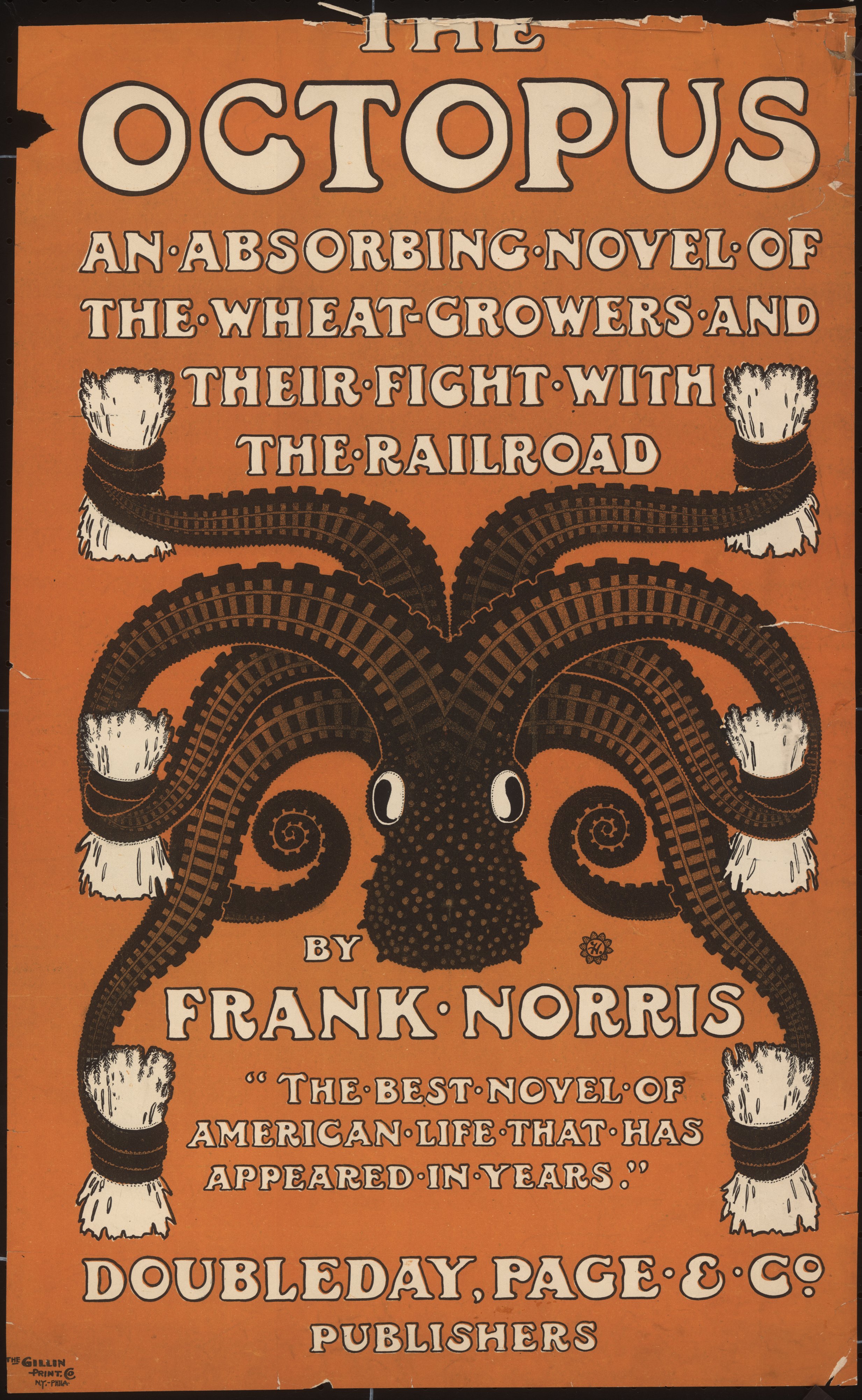 Jack London, The Iron Heel (1908)
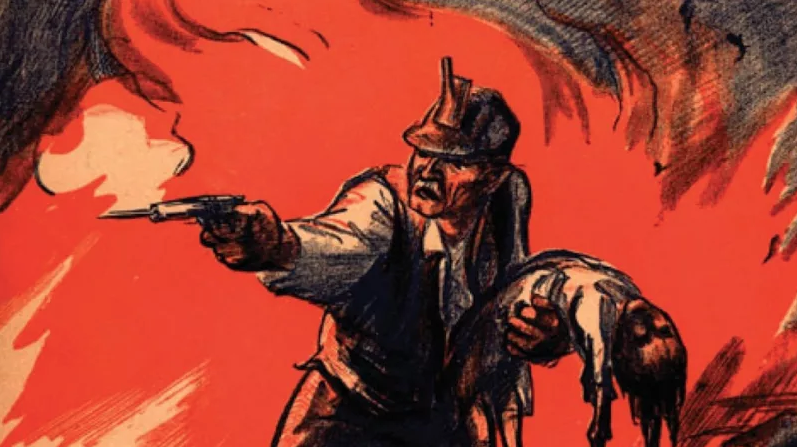 Illustration for the cover of the socialist publication 
The Masses, June 1914
Yevgeny Zamyatin, We (1924)
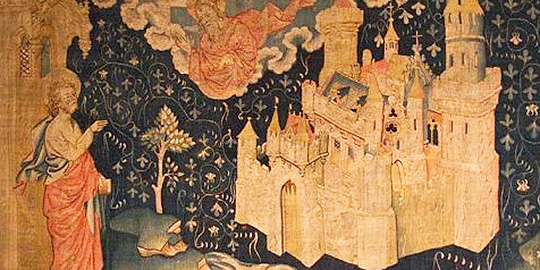 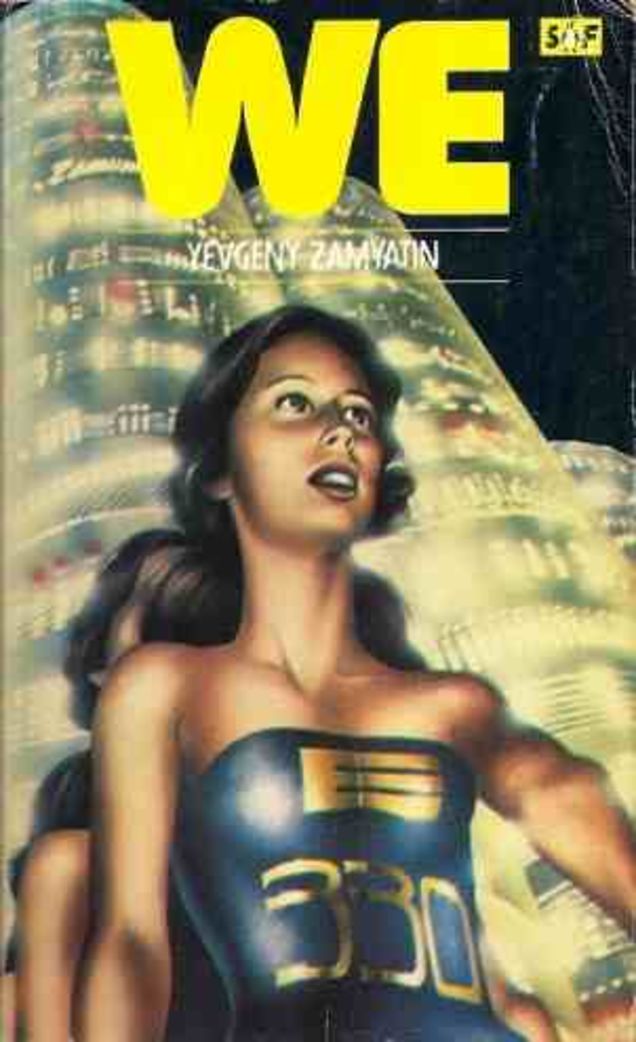 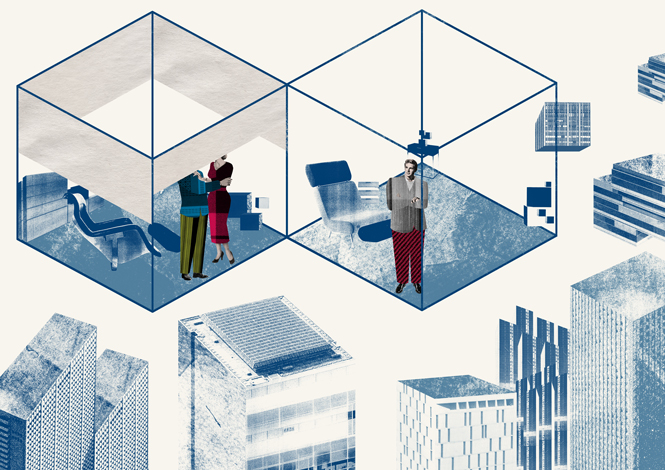 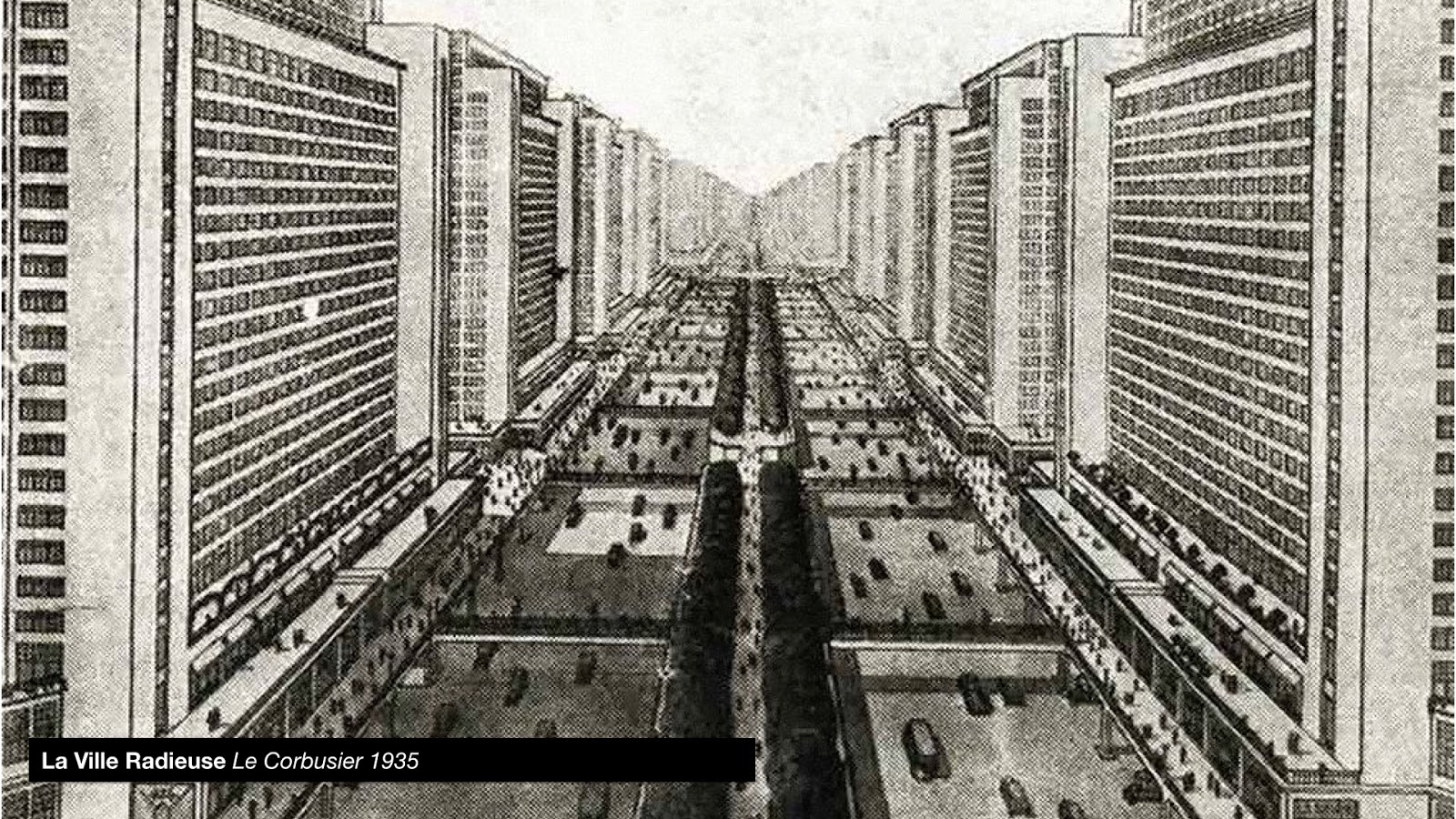 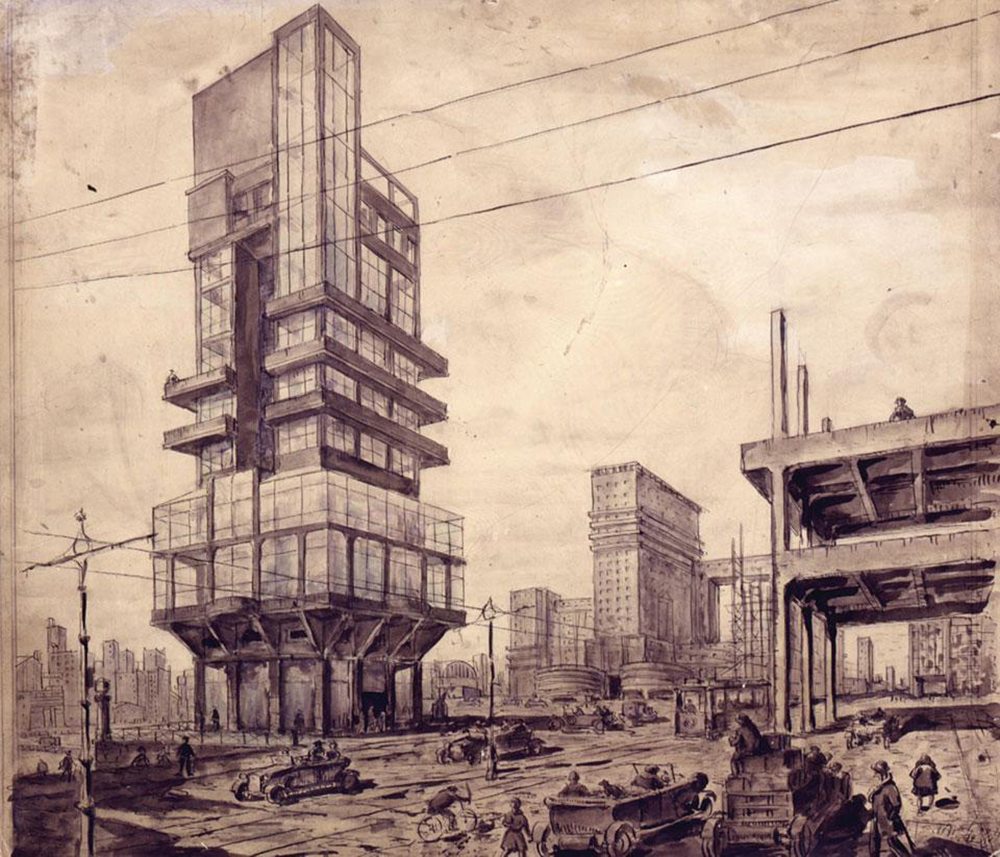 The city of the future
Lev Rudnev, City of the Future (1925)
Valery Bryusov, The Republic of    the Southern Cross (1907)
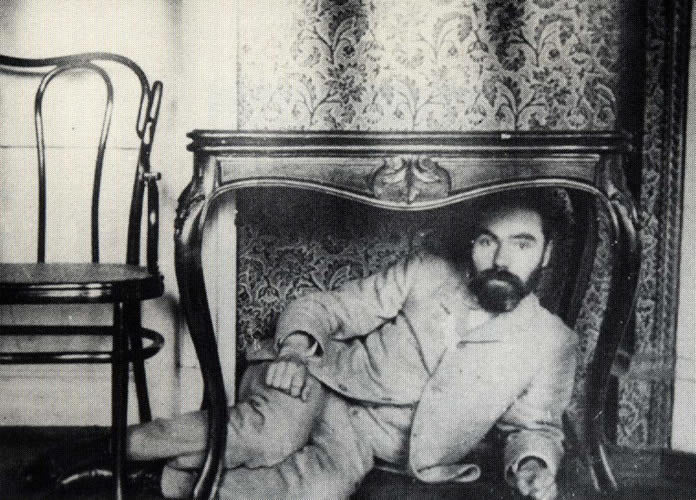 Bryusov under the table, c. 1900
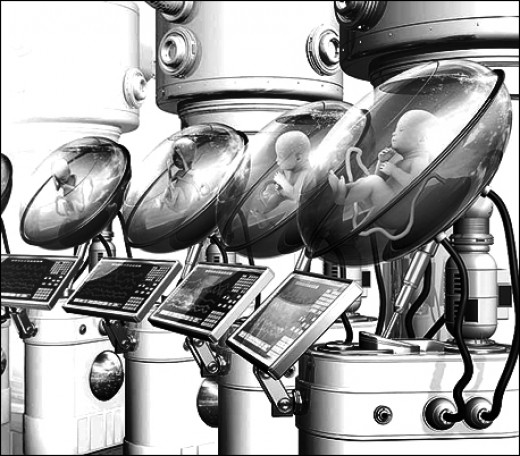 Aldous Huxley,   Brave New World (1932)
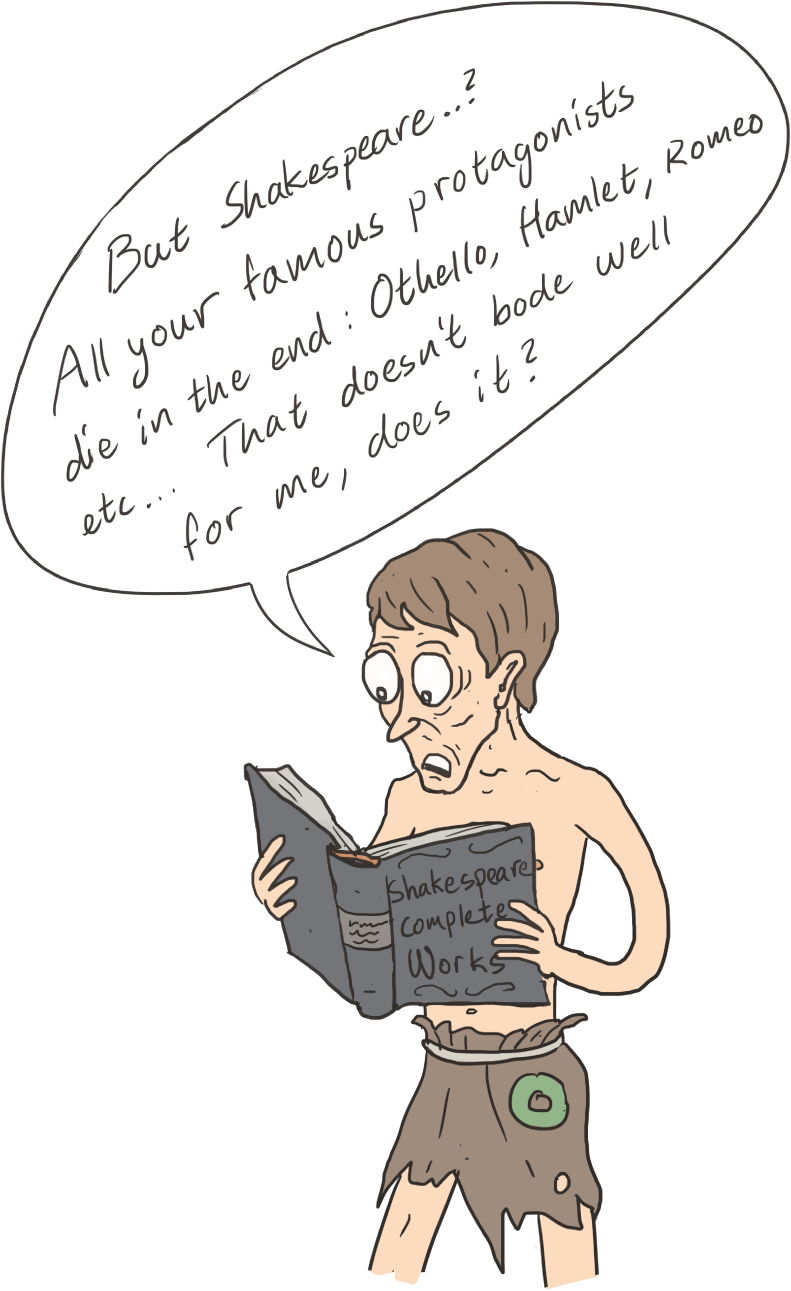 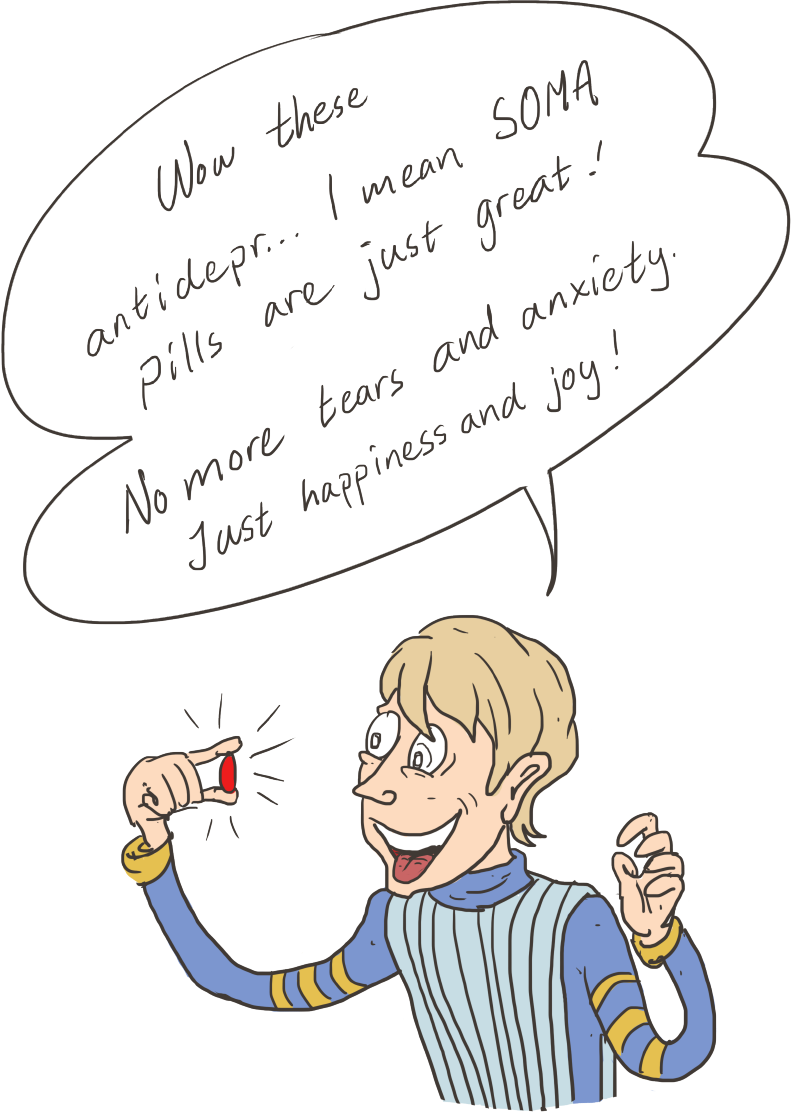 Feminist anti-fascist dystopias
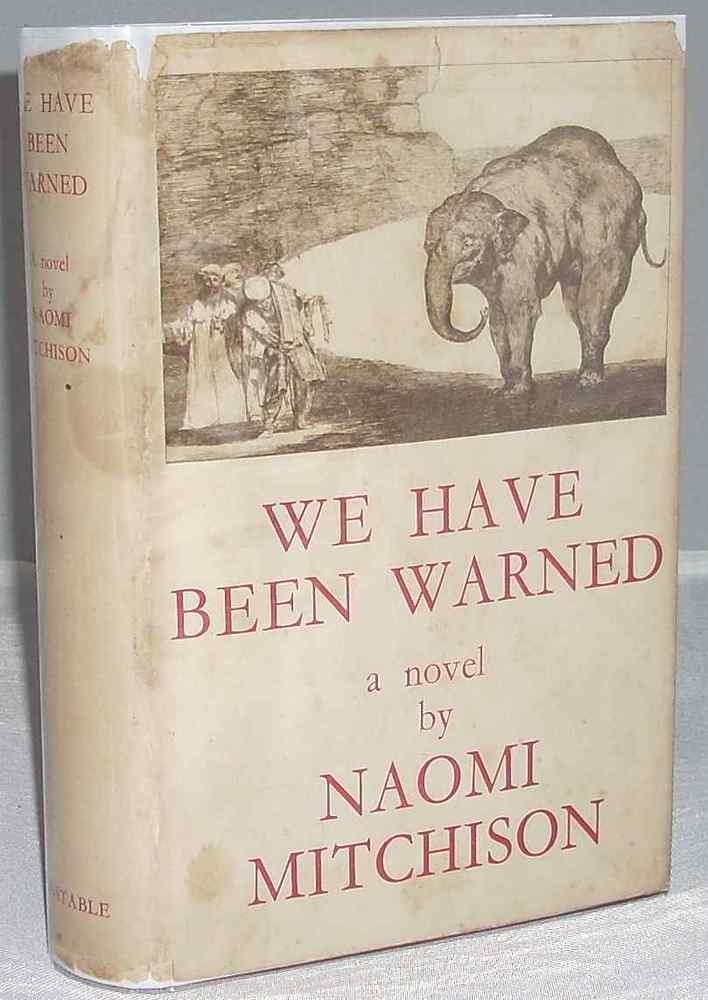 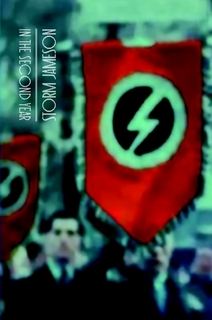 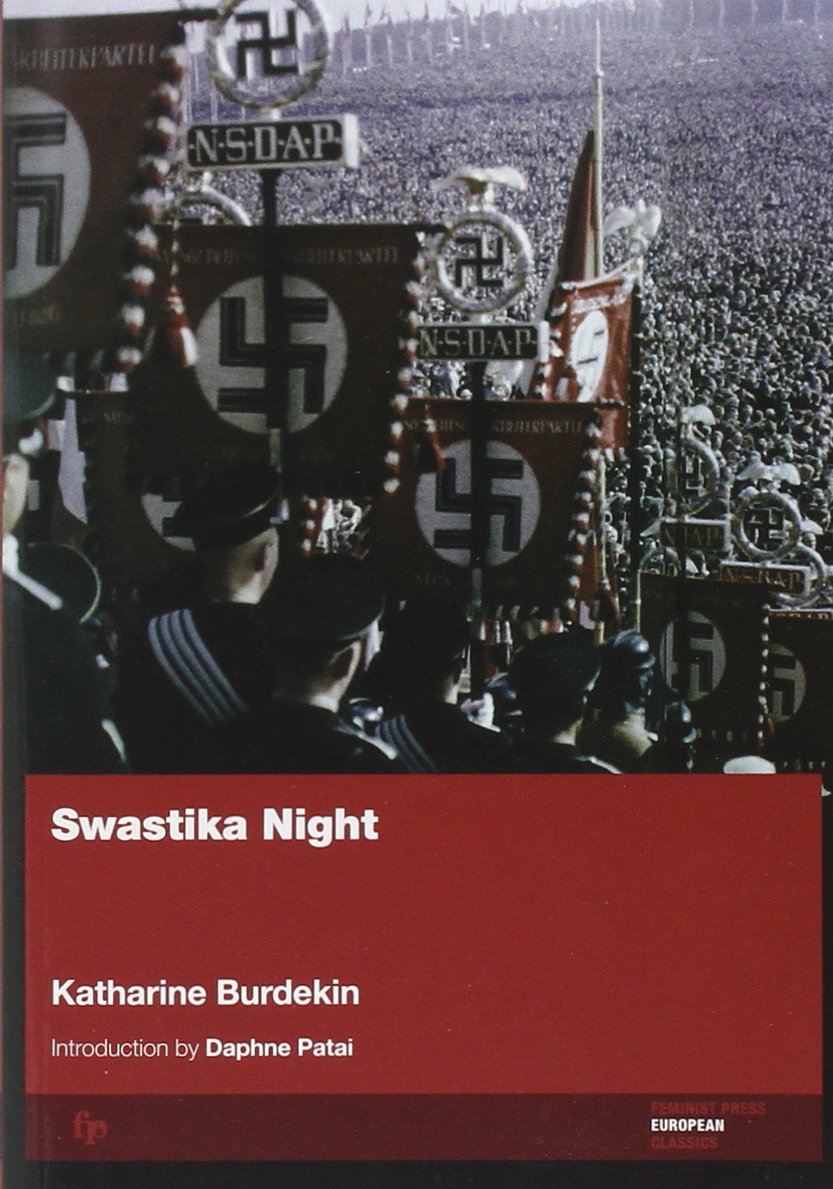 Katharine Burdekin,
Swastika Night (1937)
Storm Jameson,
In the Second Year
 (1936)
Naomi Mitchison,
We Have Been Warned (1935)
Katherine Burdekin (Murray   Constantine), Swastika Night (1937)
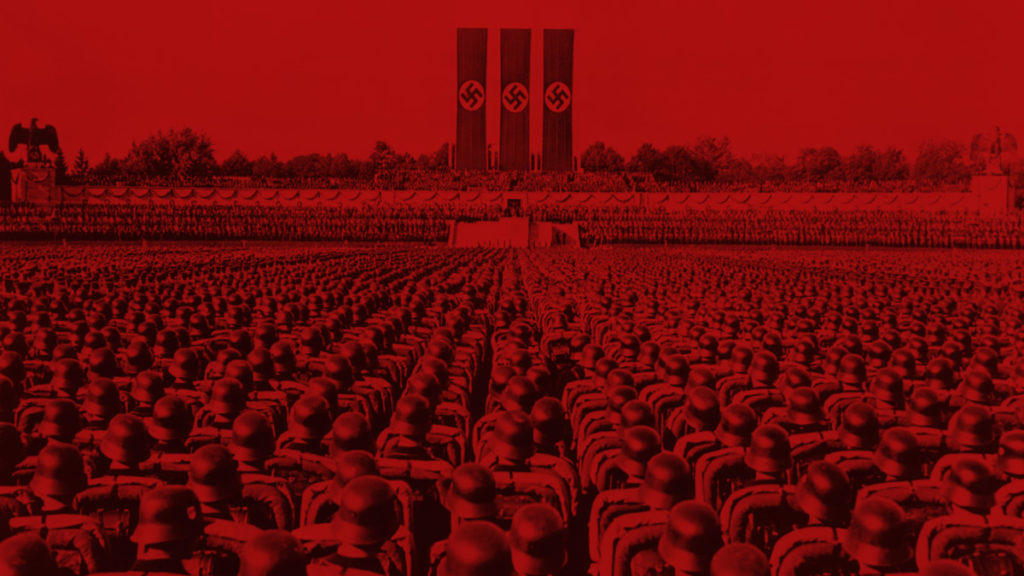 Dystopias:   formal complexity and narrative structure
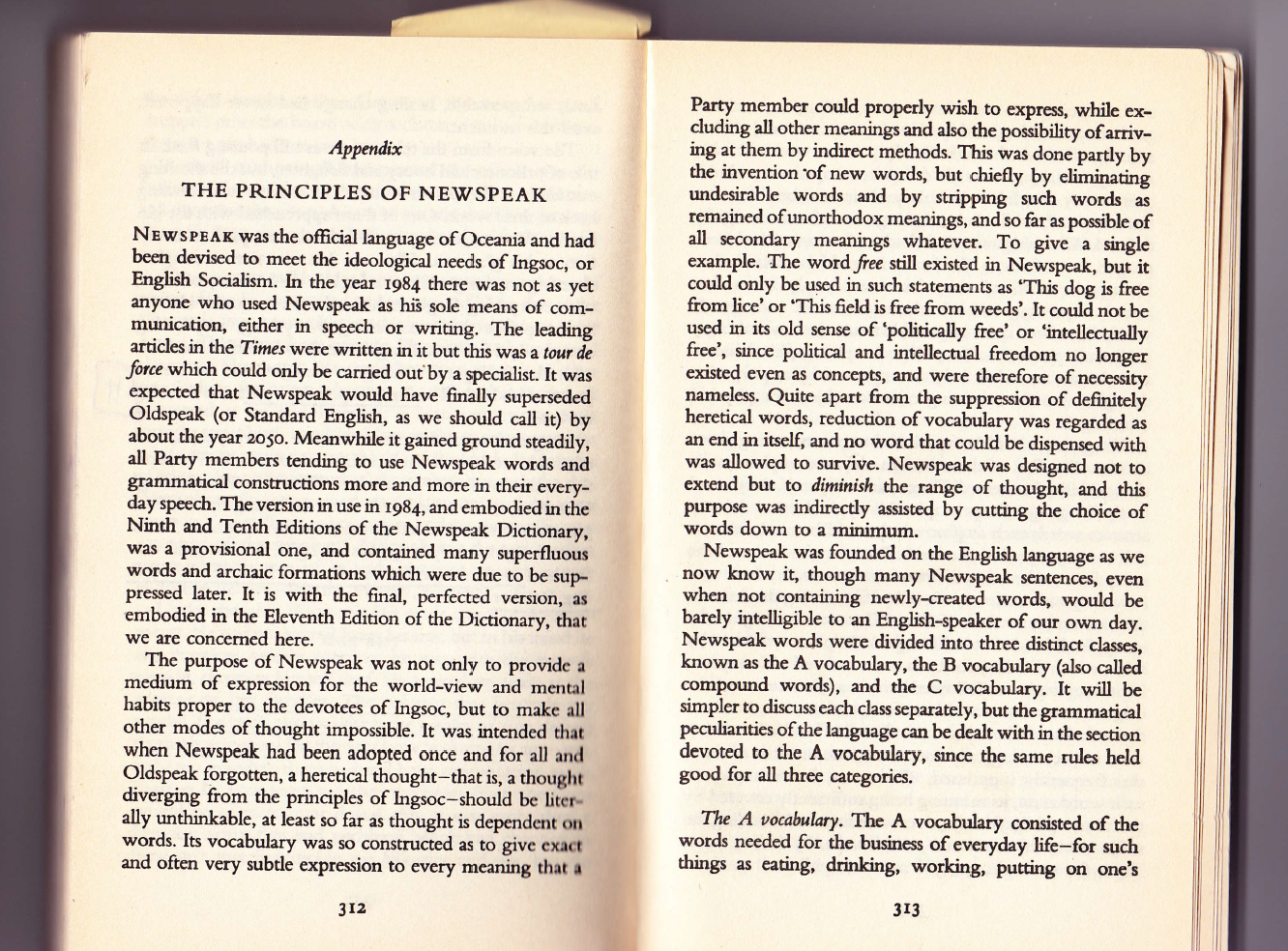 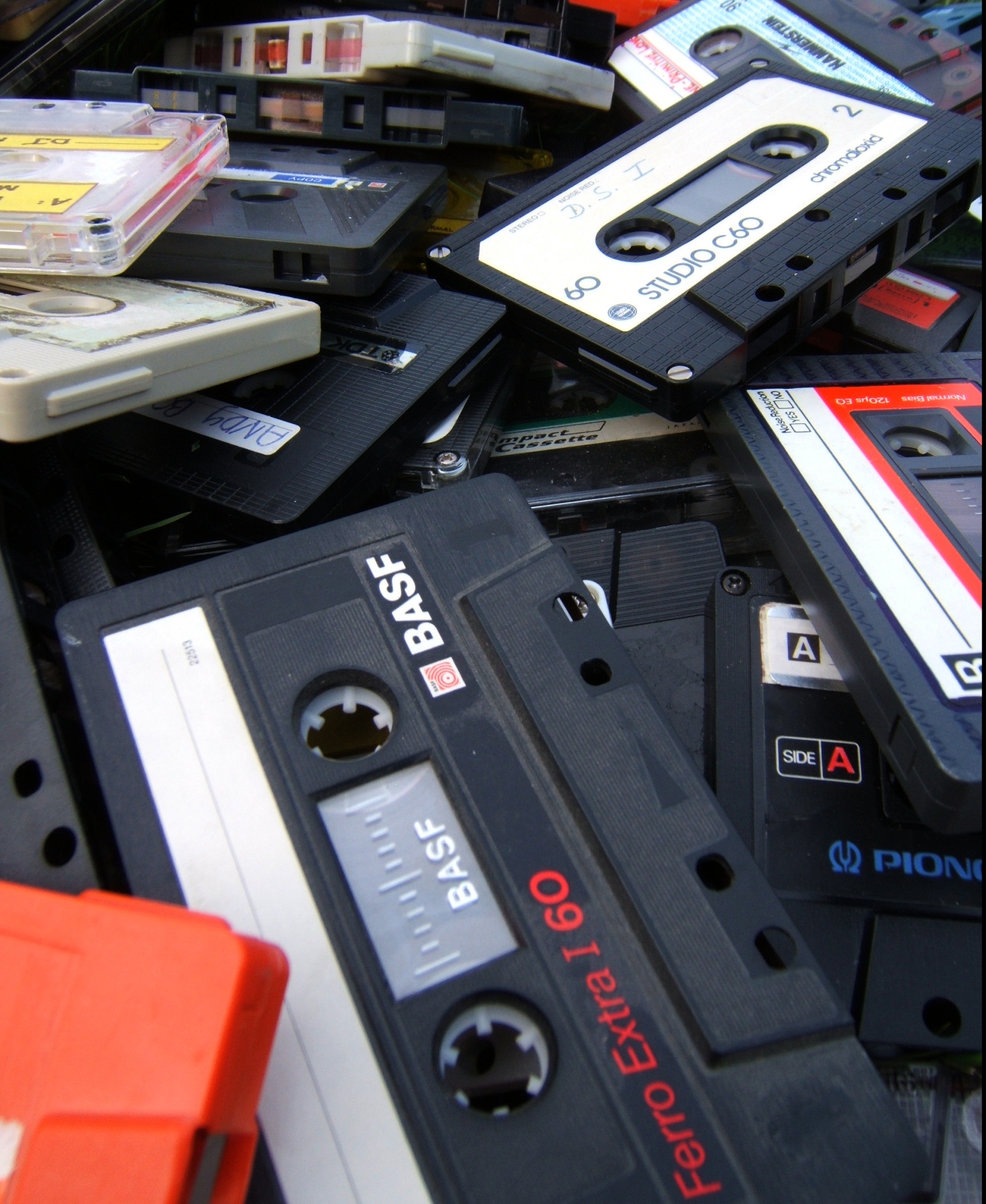 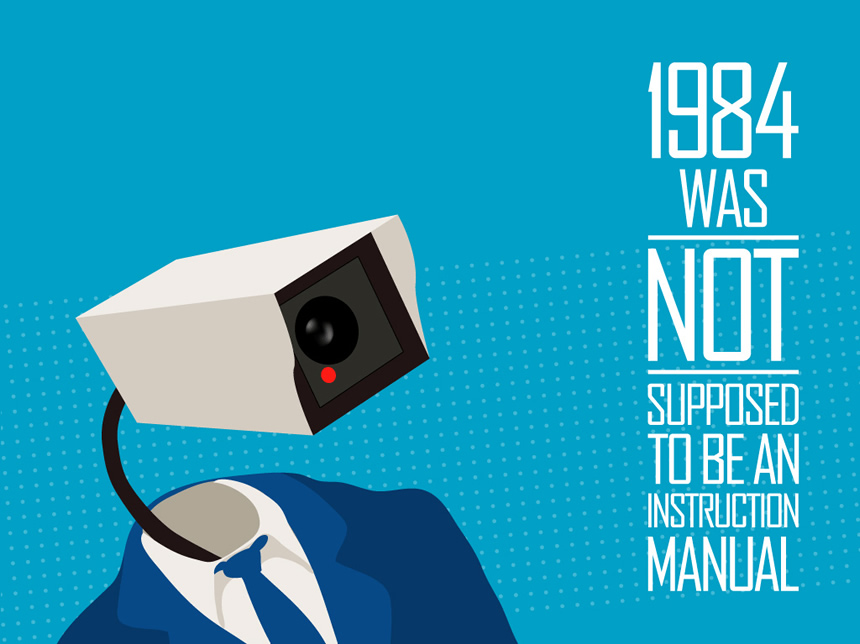